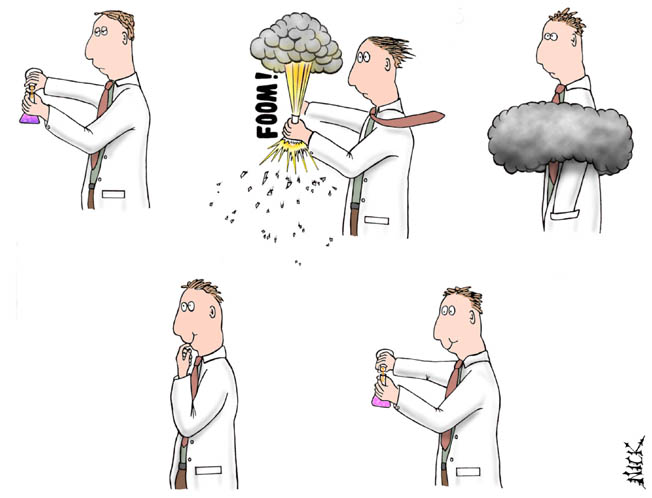 THERMODYNAMICS
Courtesy of lab-initio.com
Definitions #1
Energy: The capacity to do work or produce heat
Potential Energy: Energy due to position or composition
Kinetic Energy: Energy due to the motion of the object
[Speaker Notes: Energy is need for everything, including the making and breaking of bonds.  Heat is the primary source of energy and in chapter 6 we focus on the heat transfer that is an essential part of chemical reactions

There are two major types of energy: potential and kinetic. 
Potential energy is the energy that is due to position or composition.  For example, water behind a dam has PE because of gravity.  The PE is has can be converted to work as the water falls and turns turbines that produce electricity.  Attractive and repulsive forces, such as those within molecules, also have PE.  The energy that is released with gasoline (a hydrocarbon) is burned is due to differences in the amounts of attractive forces between nuclei & electrons in the reactants and products. 
Kinetic energy is the energy of motion and it depends on the mass and velocity of the object. Look at the equation…which variable, mass or velocity, does the KE depend on more?]
Definitions #2
Law of Conservation of Energy: Energy can neither be created nor destroyed, but can be converted between forms
The First Law of Thermodynamics: The total energy content of the universe is constant
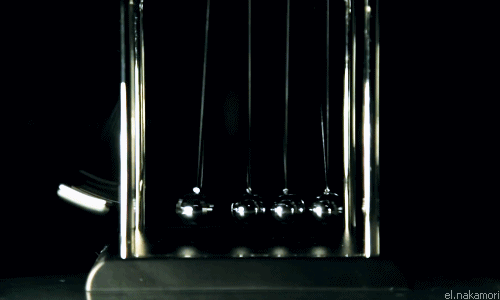 [Speaker Notes: Just like matter, energy cannot be created nor destroyed, but energy can be converted from one form to another. An easy way to think of this is a pendulum…right before the pendulum is dropped, all of its energy is stored as GPE.  As the pendulum falls, all the GPE is converted to KE and then converted back to GPE until it stops at the apex of its swing.  

Energy can also be transferred…look at the Newton’s cradle above. Energy is being transferred through the balls to move the ball on the other end. 

What this comes down to is the total energy of the universe is constant, which is the first law of thermodynamics.]
State Functions depend ONLY on the present state of the system
ENERGY IS A STATE FUNCTION
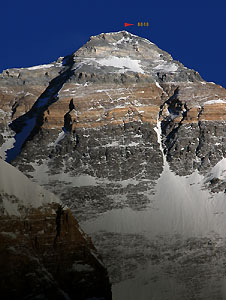 A person standing at the top of Mt. Everest has the same potential energy whether they got there by hiking up, or by falling down from a plane 
WORK IS NOT A STATE FUNCTION
WHY NOT???
[Speaker Notes: A state function does not depend on the path that a system takes to get to its present position.  A state function does not depend on how it got there or where it’s going, but only on where it is at that EXACT moment.  The amount of energy in a system does not depend on the path it took to get to that amount of energy.

This is a very important characteristic of state functions: a change in the property (such as energy) in going from one state to another (such as energy of 1 to energy of 2) is independent of the pathway taken between the two states.  For example, the energy could have dropped to 0.5 and then shot up to 3 and then fell back to 1.5 and finally rose to 2.  The beginning and end results are the same as if the energy just went straight from 1 to 2.  

Another analogy is the elevation change from New Orleans to Denver. New Orleans is at sea level, Denver is 5280 feet above sea level.  The elevation change will always be the same, but the distance travelled will depend on the path you take.  Elevation is a state function, distance is not. 

Before we go further, there are a couple definitions to take note of. Temperature, which is NOT the same as heat, describes the KE of particles.  Heat is the transfer of energy of energy between two objects at different temperatures.  Work is force acting over a distance.  Thinking about the previous example, can you think why work is not a state function? Hint: think about the amount of a gas you would go through on a shorter drive versus a longer drive!!]
E = q + w
E = change in internal energy of a system
q = heat flowing into or out of the system
-q if energy is leaving to the surroundings
+q if energy is entering from the surroundings
w = work done by, or on, the system
-w if work is done by the system on the 
     surroundings
+w if work is done on the system by the 
     surroundings
[Speaker Notes: Before you continue this slide, be sure you understand what the words system and surroundings mean. 

The internal energy of a system is the sum of the KE and PE of all the particles of the system. The energy can be changed by a flow of heat into or out of the system into the surroundings, work being done on the system or by the system, or a combination of both.  

Thermodynamic quantities always consist of 2 parts:
A number, which gives the magnitude of the change
A sign, which indicates the direction of heat flow or work being done

THE SIGN ALWAYS REFLECTS THE SYSTEM’S POV!!!!  For example, if energy (in the form of heat) is entering the system from the surroundings, q is positive since the positive sign indicates that the systems energy is increasing.  If the sign on q is negative, that means energy is flowing out of the system and thus its energy is decreasing.  The same convention also applies to work.  If work is being done BY the system, the sign is negative. If work is being done ON the system, the sign is positive.  In chemistry, we ALWAYS take the system’s POV.]
Work, Pressure, and Volume
Compression
Expansion
+V (increase)
-V (decrease)
-w results
+w results
Esystem decreases
Esystem increases
Work has been done on the system by the surroundings
Work has been done by the system on the surroundings
[Speaker Notes: A common type of work in chemical processes is work done by a gas (through expansion) or work done on a gas (through compression).

We can express this work using gas variables, P and V.  Work and volume will have opposite signs because when the gas expands (aka the change in volume is positive) then work will be done BY the system ON the surroundings.]
Energy Change in Chemical Processes
Exothermic:
Reactions in which energy flows out of the system  as the reaction proceeds.
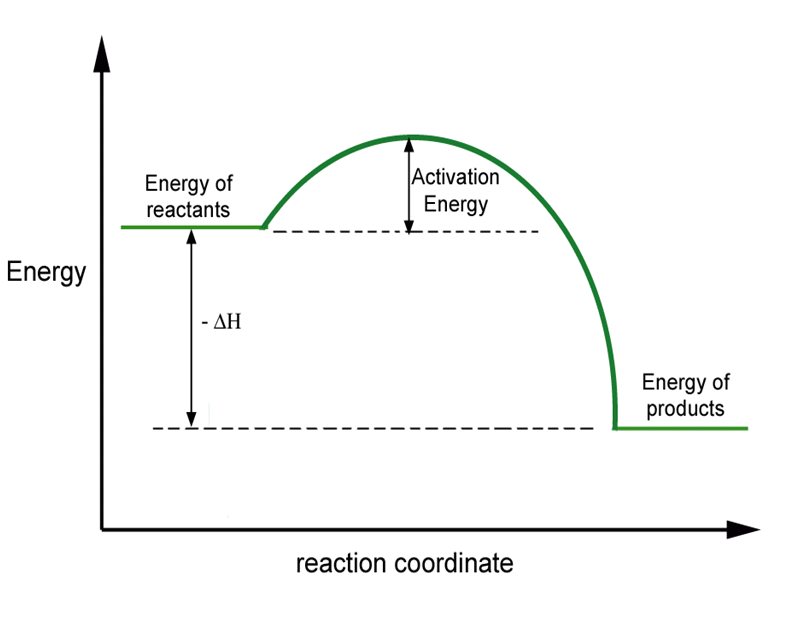 - qsystem       + qsurroundings
[Speaker Notes: When a reaction PRODUCES heat (aka heat is a PRODUCT), it is considered exothermic. 

The amount of energy that is produced by the reaction can be determined by the difference in potential energy of the reactants and of the products.  Since we know that energy is conserved and it will flow FROM the system TO the surroundings, we can conclude that the energy GAINED by the surroundings = the energy LOST by the system. 

The graph you see is called an energy diagram. The negative delta H represents the change in energy during the course of the reaction.  That amount of energy is the difference in energy required to break the bonds in the reactants and the energy released when the bonds in the products are formed.  In an exothermic process, the bonds in the products are usually stronger than in those of the reactants, which means that more energy is released in the forming of bonds than it took to break the bonds of the reactants.  That energy is lost to the surroundings as heat.]
Energy Change in Chemical Processes
Endothermic:
Reactions in which energy flows into the 
system as the reaction proceeds.
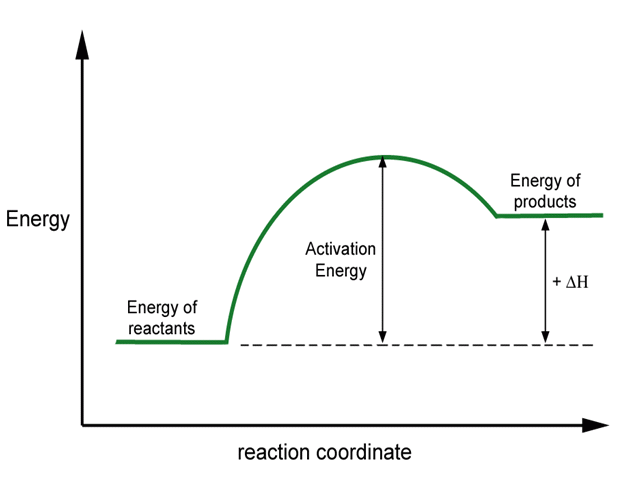 + qsystem       - qsurroundings
[Speaker Notes: When a reaction REQUIRES heat (aka heat is a REACTANT), it is considered endothermic. 

For an endothermic reaction, the situation on the previous slide is reversed. The products have weaker bonds and release less energy when they are formed.  The products will have higher potential energy because more energy was needed to break the bonds than was released in the formation of the products.]
Enthalpy (H)
A state function that is defined as:

E = Internal energy of the system 
P = Pressure of the system 
V = Volume of the system
[Speaker Notes: Since E, P, and V are all state functions, Enthalpy is also a state function.]
Enthalpy and PV Work
At constant pressure, ΔH = qP, where qP = heat at constant pressure
For a chemical reaction, the enthalpy change is given by the following equation:


Hproducts > Hreactants  + ΔH
Heat is absorbed by the system, reaction is endothermic
Hproducts < Hreactants  - ΔH
Heat is released by the system, reaction is exothermic
[Speaker Notes: At a constant pressure, the change in enthalpy of the system is equal to the energy flow as heat.  As such, you will hear and see the terms “heat of reaction” and “change in enthalpy” used interchangeably.]
Calorimetry
The amount of heat absorbed or released during a physical or chemical change can be measured, usually by the change in temperature of a known quantity of water in a calorimeter.
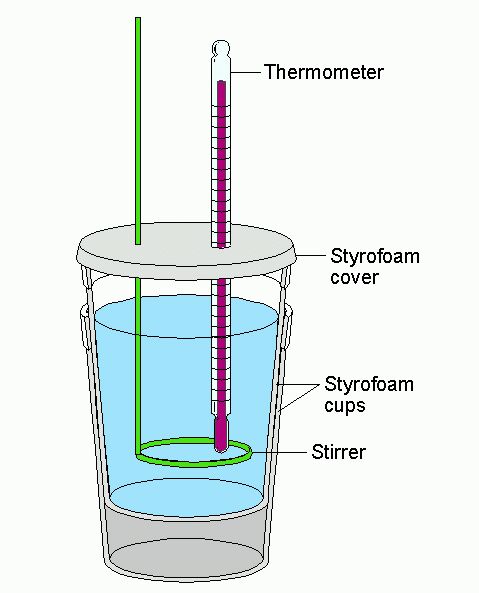 [Speaker Notes: Substances respond differently to being heated – one substance may require a great deal of heat energy to raise its temperature by 1 degree Celsius, while another will undergo the same temperature change with very little heat added.  Heat Capacity is a measure of this and can be defined as the heat absorbed divided by the change in temperature.]
Units for Measuring Heat
The Joule is the SI system unit for measuring heat:
The calorie is the heat required to raise the temperature of 1 gram of water by 1 Celsius degree
1 BTU is the heat required to raise the temperature of 1 pound of water by 1 F
Specific Heat
The amount of heat required to raise the temperature of one gram of substance by one degree Celsius.
Calculations Involving Specific Heat
q = Heat lost or gained (J)
s = Specific Heat Capacity (J/C  g)
T = Temperature change (C)
[Speaker Notes: When a substance is heated, the amount of energy required will depend on the type and amount of substance and how much the temperature changes.  Heat capacity that is given in grams of a substance is called the specific heat capacity and its units are J/(C  g)

You can find the specific heats of common substances in your book.  Note that the specific heats of metals are far smaller than that of water.  This illustrates an interesting property of water, specifically its ability to absorb a relatively large amount of heat before changing temperature.  It takes a long time of steady heat flowing into water to raise the temperature significantly.  However, that also means that it takes a long time for the temperature of water to decrease, which, when combined with the tendency of gases like carbon dioxide and methane to trap heat in the atmosphere, leads to an increase in global temperature.]
Virtual Lab:  Heat Exchange Between Metal and Water
Purpose:  To collect data on several calorimetry experiments and to find the specific heat of two unknown metal samples based on collected data.Procedure:  Click on the following link to access the virtual lab.

Chemistry Department IA State- Heat Exchange Between Metal and Water
[Speaker Notes: From here on, I want you to complete this lab.  Complete the analysis questions on another sheet of paper and hand in.]
Virtual Lab:  Heat Exchange Between Metal and Water
1.  Click on the metal "SILVER" in the top left of the screen.2.  Set the parameters to the following:     mass of metal = 120 g    temp of metal = 220oC     mass of water = 100 g    temp of water = 20oC3.  Record the specific heat of the metal and the water.4.  Click START.5.  Record the final temperature of the water and the metal.6.  Repeat the experiment for the remaining five metals, two of which are unknowns.7.  Complete the table on the following page.
Virtual Lab:  Heat Exchange Between Metal and Water
Analysis:1.  For each metal calculate the heat lost by the metal using Q = m c (Tf-Ti).  This answer will be in Joules and will be negative because the heat is lost by the metal.
2.  For each metal, calculate the heat gained by the water using Q = m c (Tf-Ti).  This answer will be in Joules and will be positive because the heat is gained by the water.
3.  Compare the answers for the heat lost and heat gained for each metal/water combination.  Do they agree?  Should they?  Justify your answer.  If they do not agree, what are some sources of error for this experiment in the real laboratory?
4. Calculate the specific heat for the unknowns.  Using a table of specific heat values, find a likely answer to the question of the identity of the unknowns.